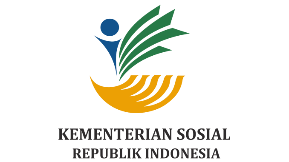 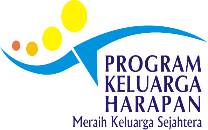 Format Dokumentasi Verivali KPM Meninggal
PENDAMPING : ……………….KECAMATAN ………………
NIK	:
NOKK	:
Nama 	: 
Alamat	: 
Status	: Meninggal / Hidup 

AHLI WARIS

NIK		:
NOKK		:
Nama 		:	 
Alamat		: 
Hubungan	: Kepala keluarga / istri / suami / anak / 
		  orangtua / mertua
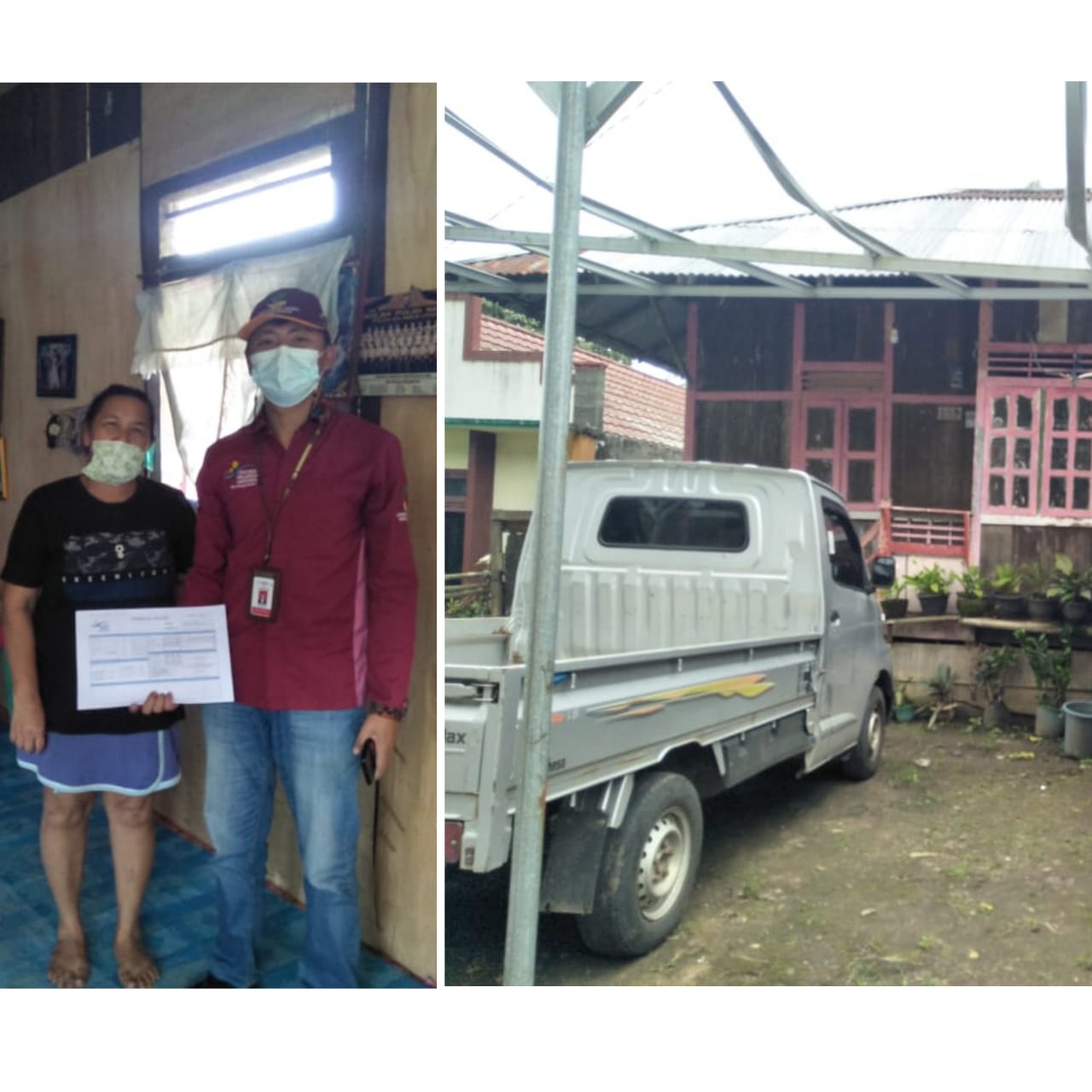